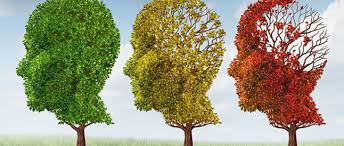 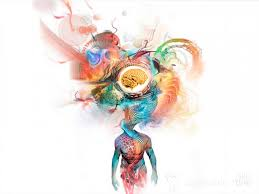 Херсонський державний університет
Соціально-психологічний факультет 
Кафедра практичної психології
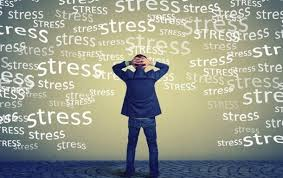 Основи психосоматики
Вибіркова навчальна дисципліна 
Освітня програма «Психологія»
Перший (бакалаврський) рівень вищої освіти 
Спеціальність 053 Психологія
4 курс, 2 семестр викладання   
денна та заочна форми навчання
2020-2021 навчальний рік
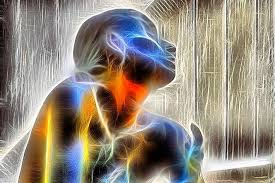 Що це взагалі таке «Психосоматика»?
Психосоматика – напрям психології та медицини, який вивчає вплив психологічних факторів на виникнення та розвиток соматичних (тілесних захворювань).
Всі хвороби від нервів….                                    Скажіть мені, що у вас болить і я відповім вам, де у Вас проблеми в житті….
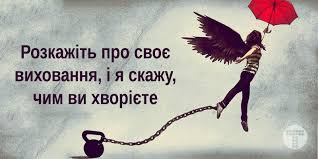 Що будемо вивчати?
основні закономірності формування психосоматичних симптомів; 
вплив різноманітних чинників на виникнення психосоматичних захворювань; 
особливості проведення психопрофілактики та корекції психосоматичних захворювань.
А саме: Психосоматику сексуальних та гінекологічних захворювань
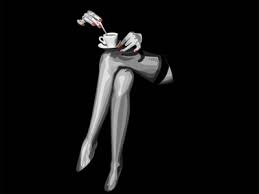 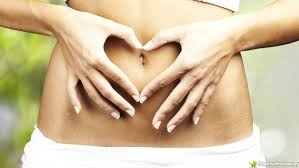 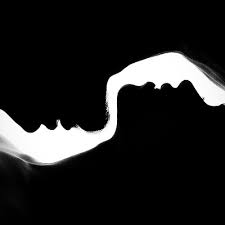 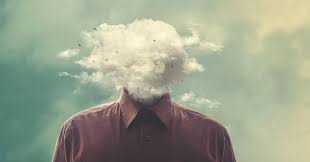 Головний біль
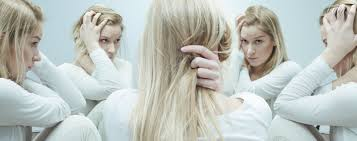 Інфекційні захворювання
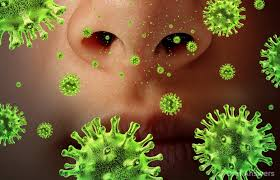 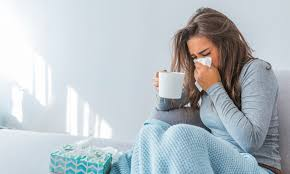 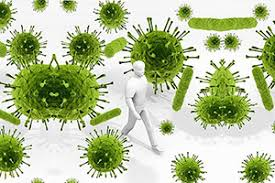 Психосоматику хвороб органів дихання
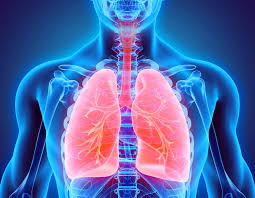 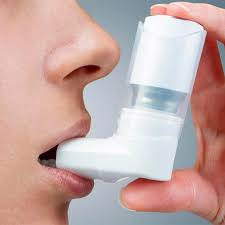 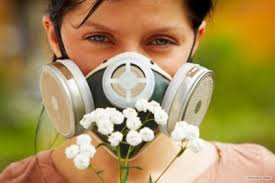 Психосоматику серцево-судинних захворювань
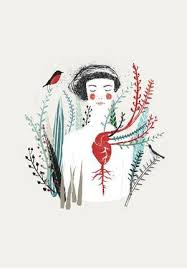 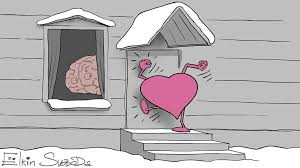 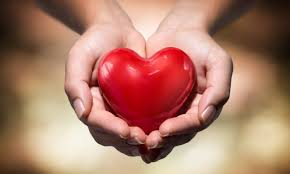 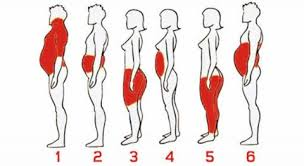 Психосоматику харчової поведінки та проблем ваги
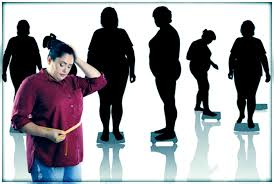 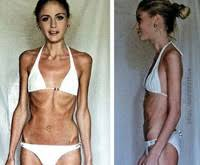 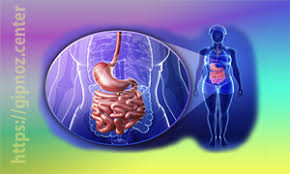 Психосоматику шлунково-кишкових захворювань
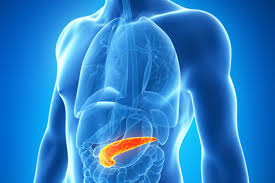 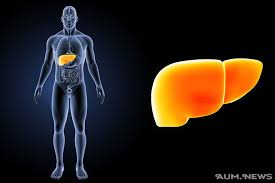 Психосоматику шкірних хвороб
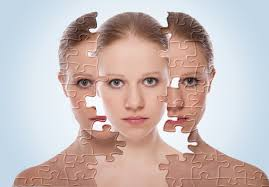 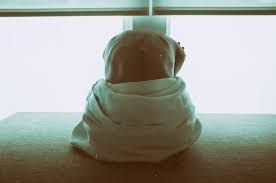 Онкологічні захворювання
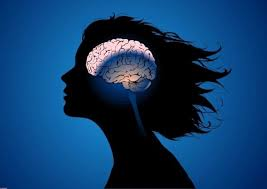 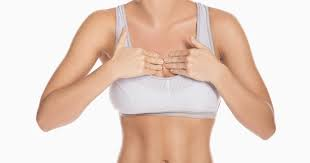 Психосоматику  хвороб опорно-рухового апарату
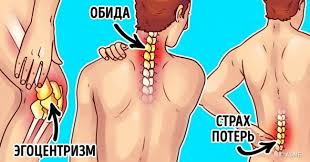 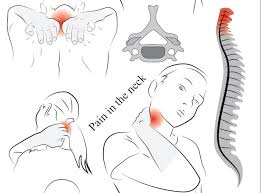 Для чого Вам цей курс?
Щоб знати як бути здоровими, щасливими у гармонії із собою
Щоб  допомагати іншим бути здоровими, щасливими у гармонії із собою
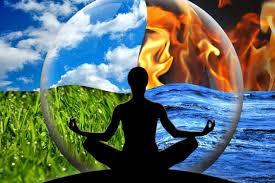 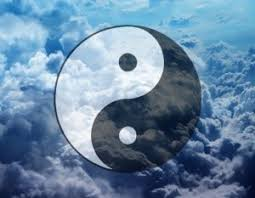 Найкращі ліки від психосоматичних хвороб – спокій, душевна рівновага та  гармонія із собою